Школьная переменка
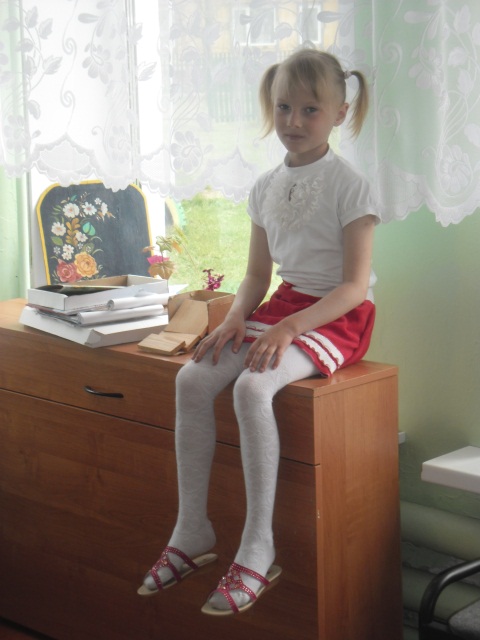 МКОУ Беклемищенская 
                 начальная школа – детский сад
                       2018 год
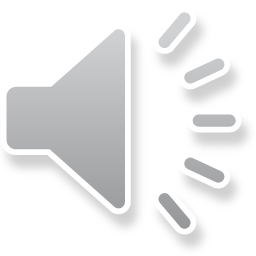 Спортивная переменка.В перемену мы любим заниматься спортом.
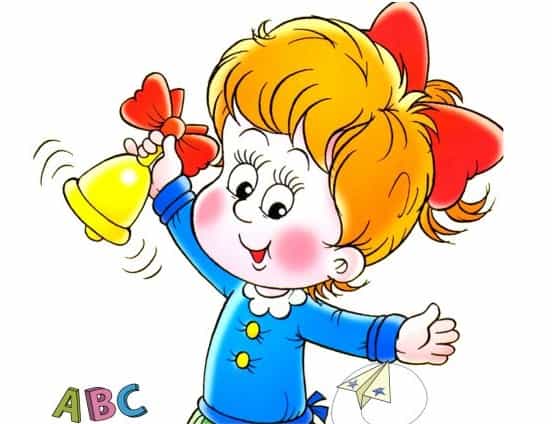 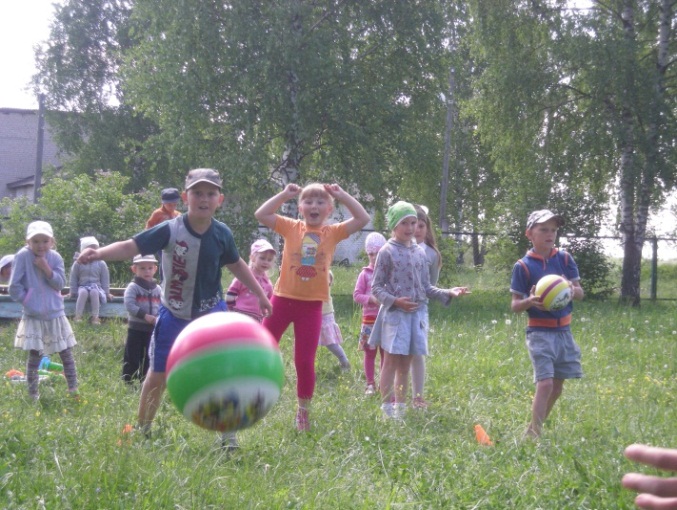 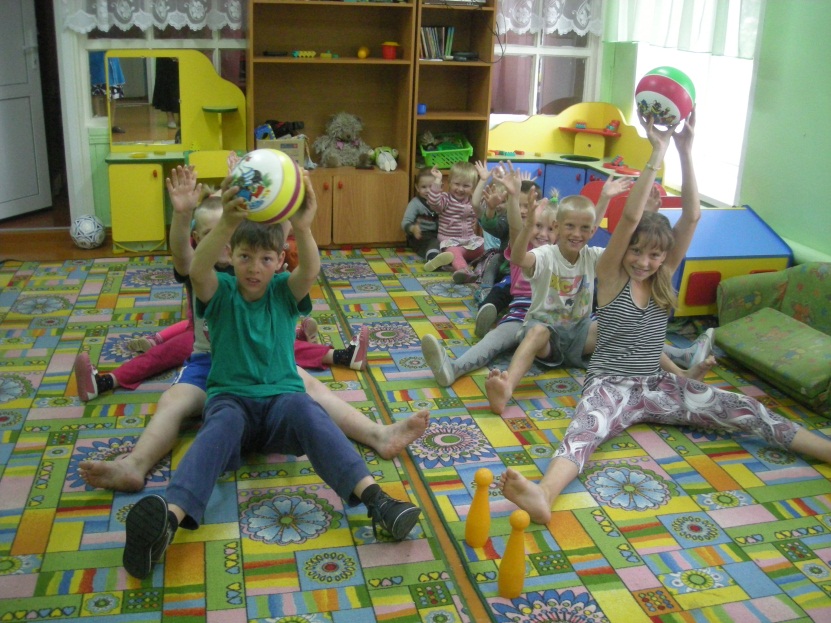 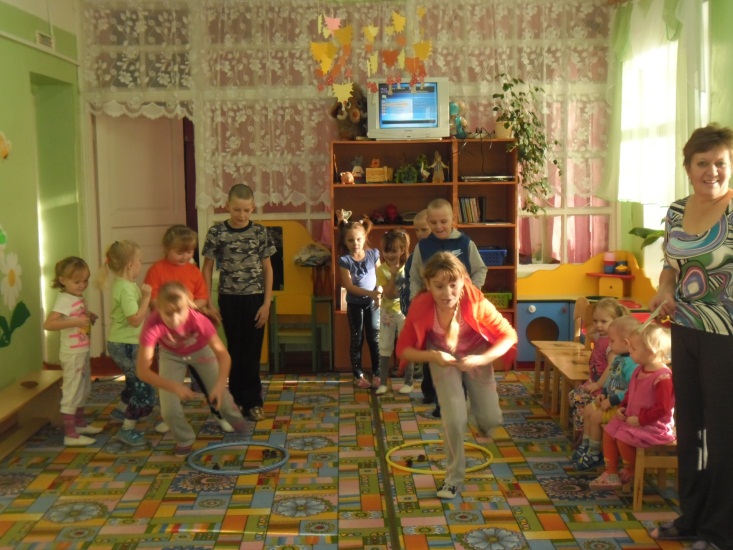 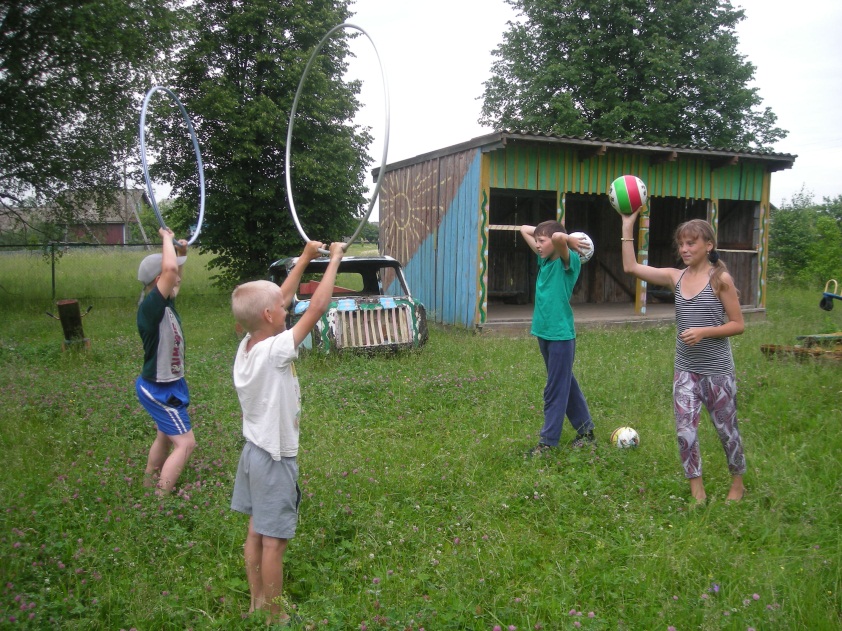 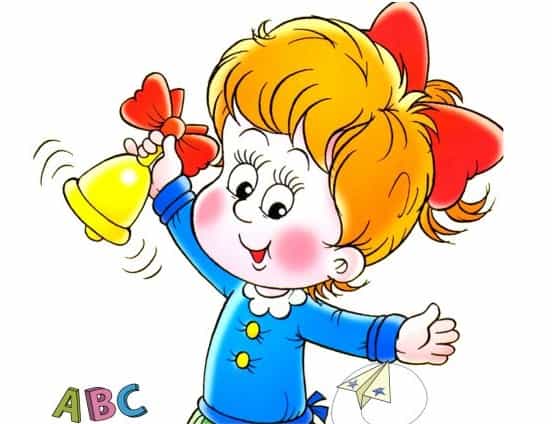 Майская переменка
В перемену мы часто гуляем около школы. Плетем венки из одуванчиков.
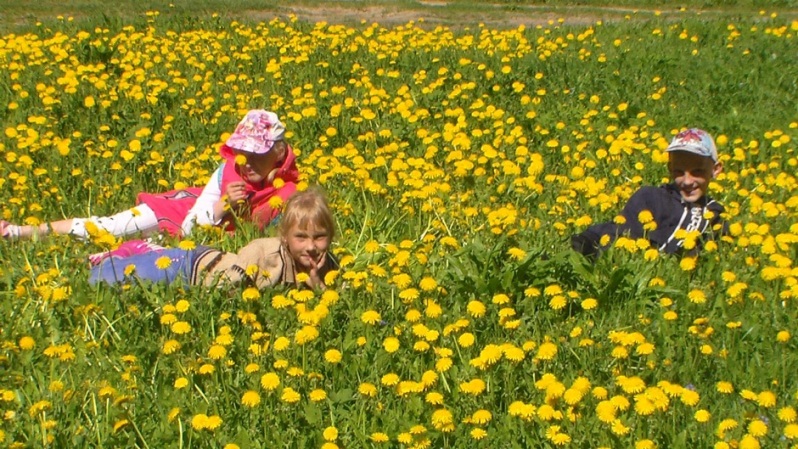 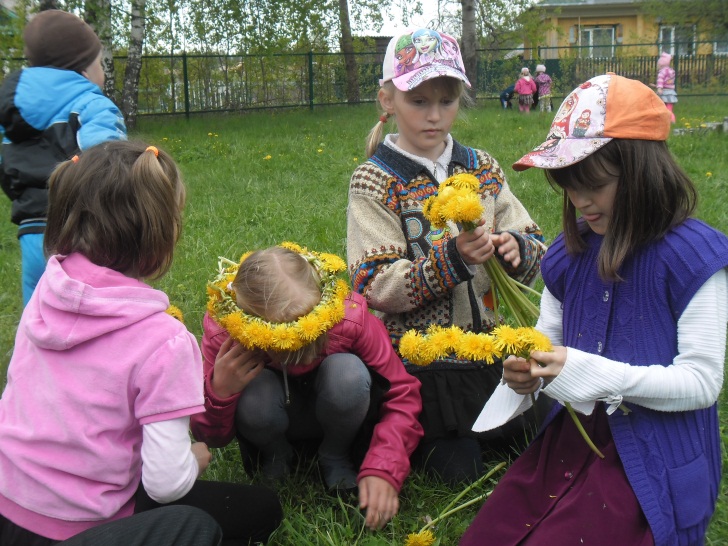 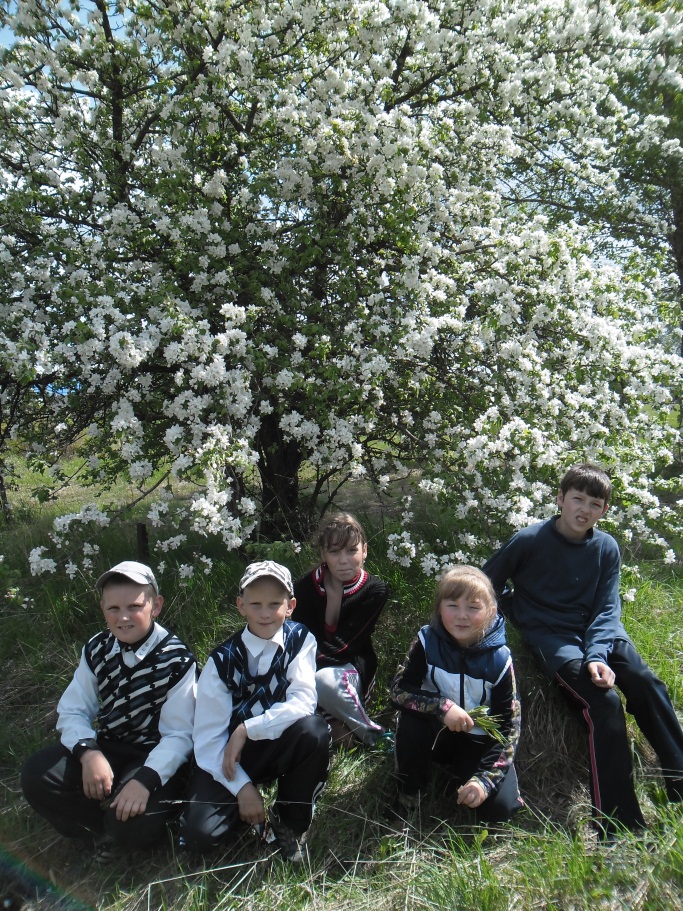 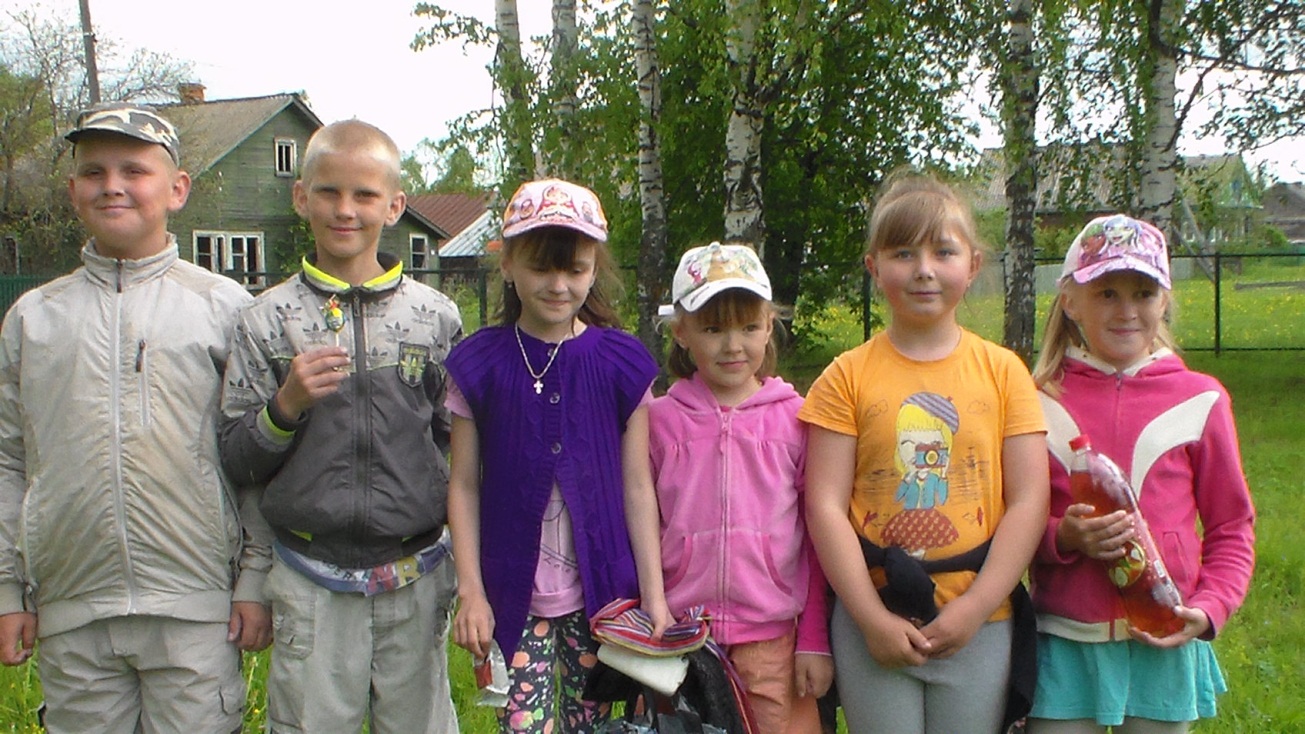 Веселая переменка
А еще мы шутим, веселимся, рисуем .
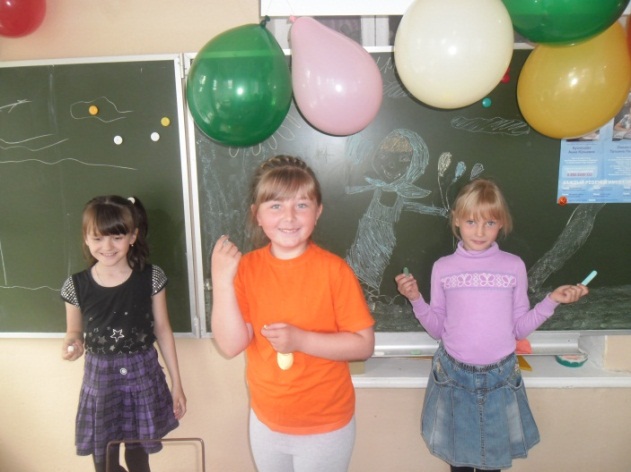 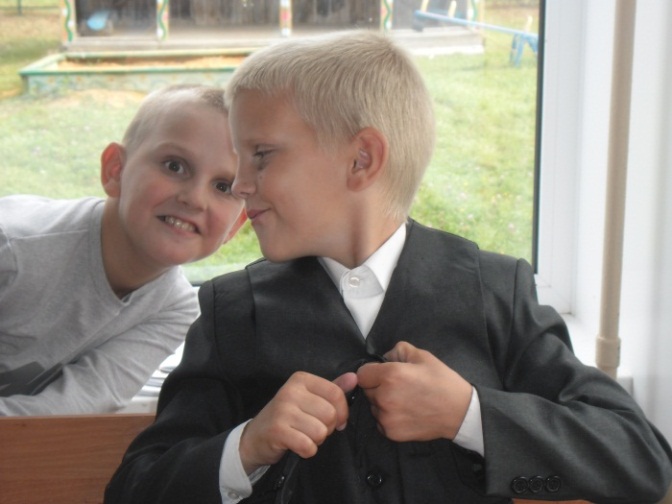 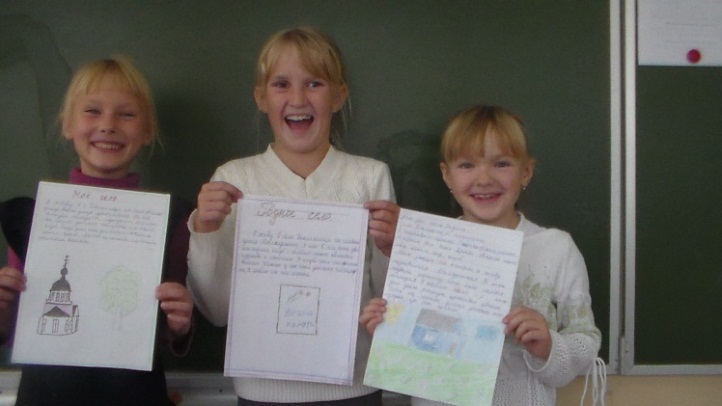 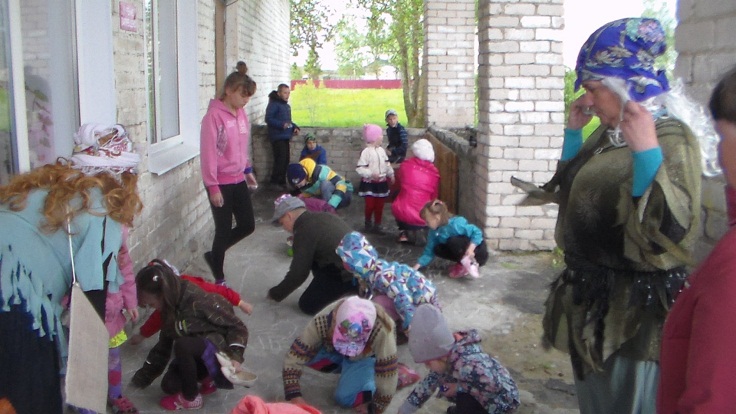 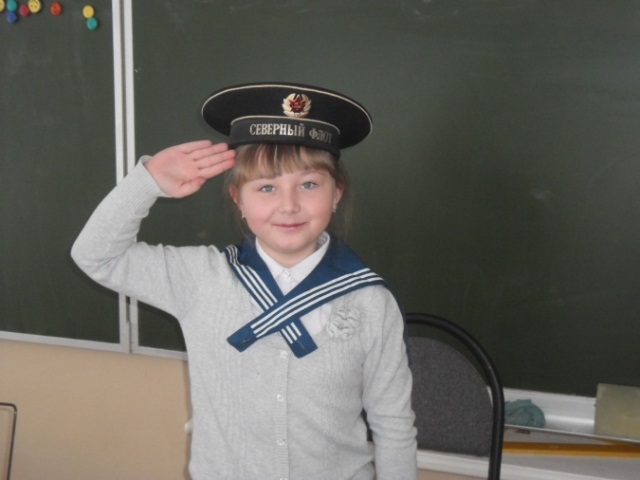 Творческая переменка.
В эту перемену мы делаем открытки и поделки.
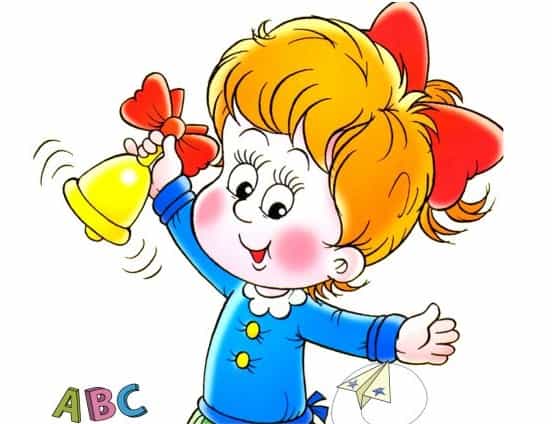 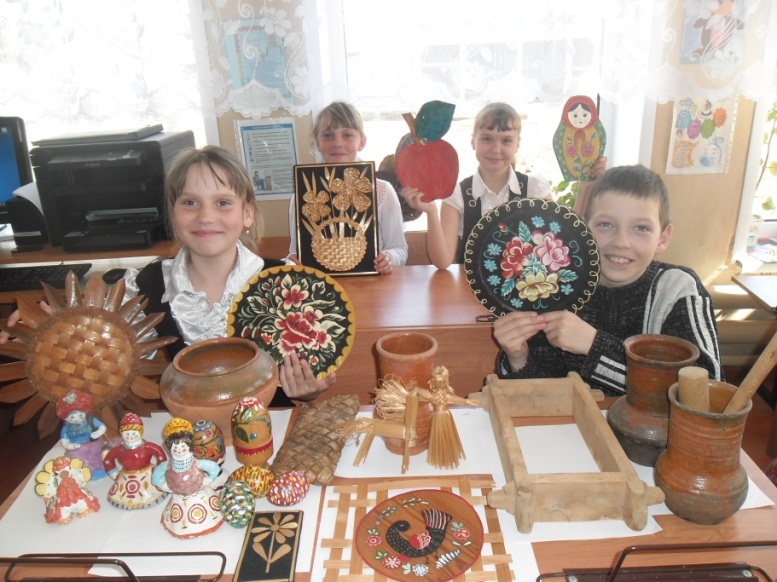 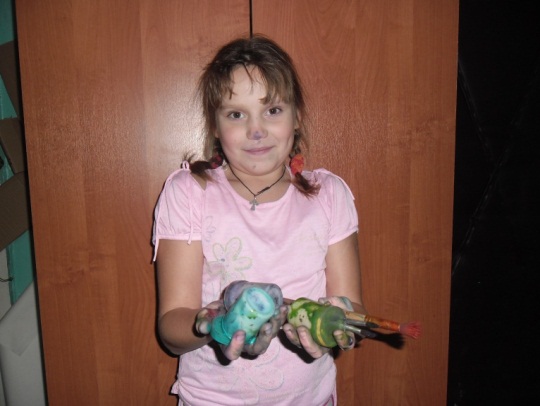 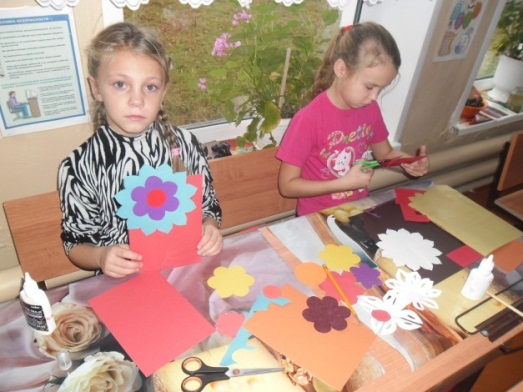 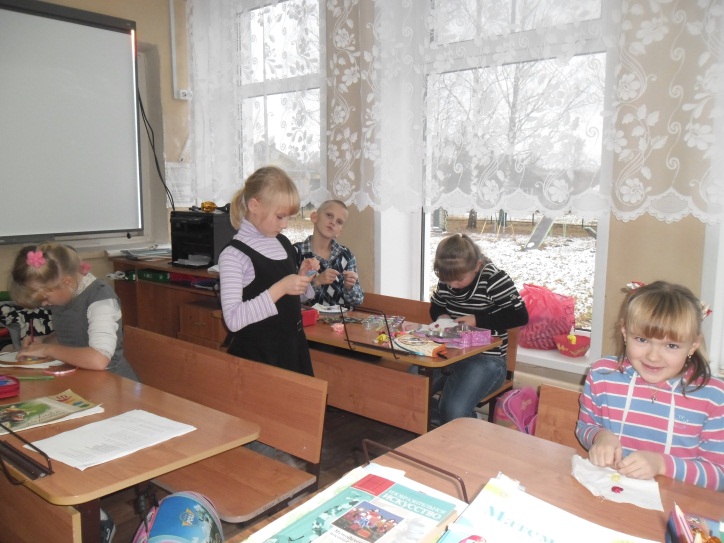 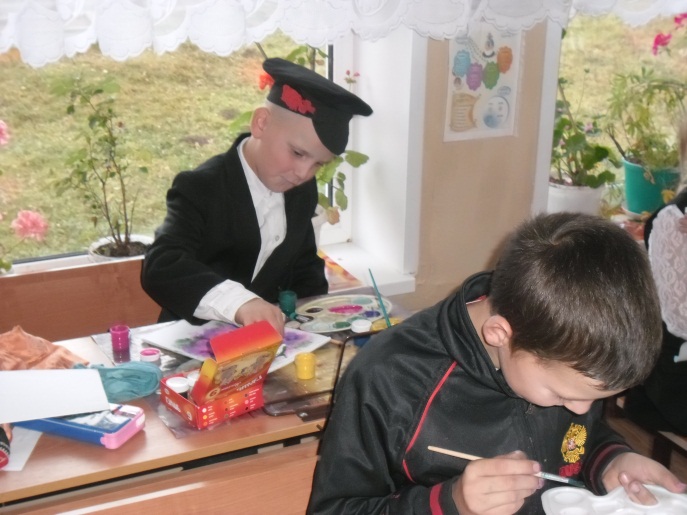 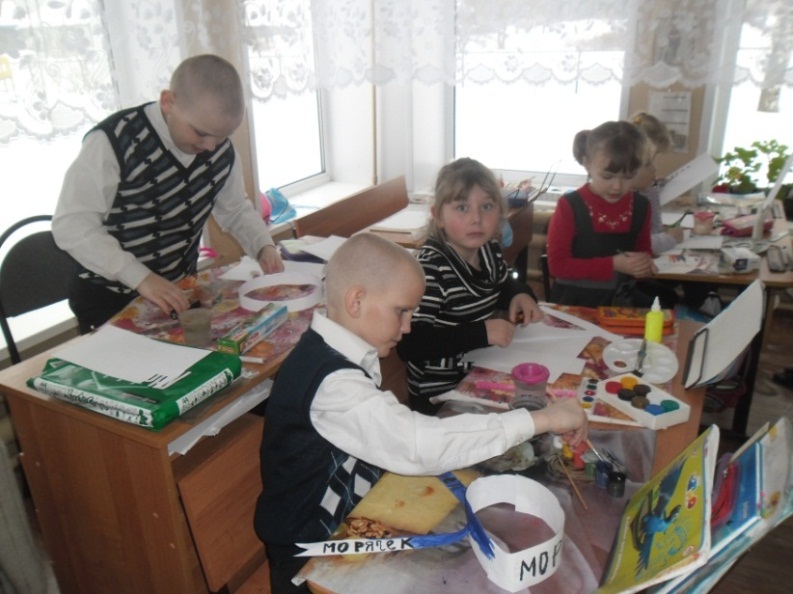 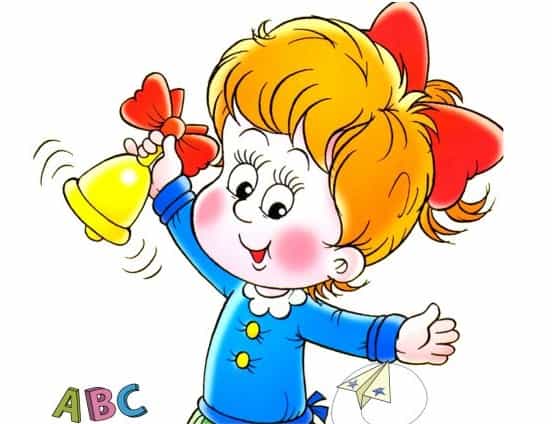 Зимняя переменка .
Игры на свежем воздухе, снежные скульптуры,  снежки, строительство крепости , катание с горки.
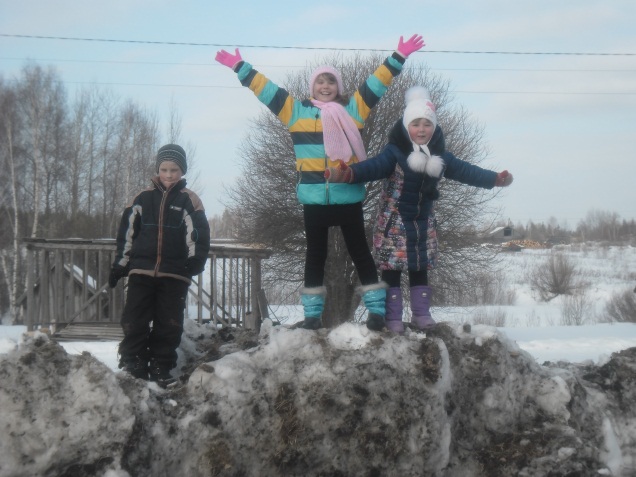 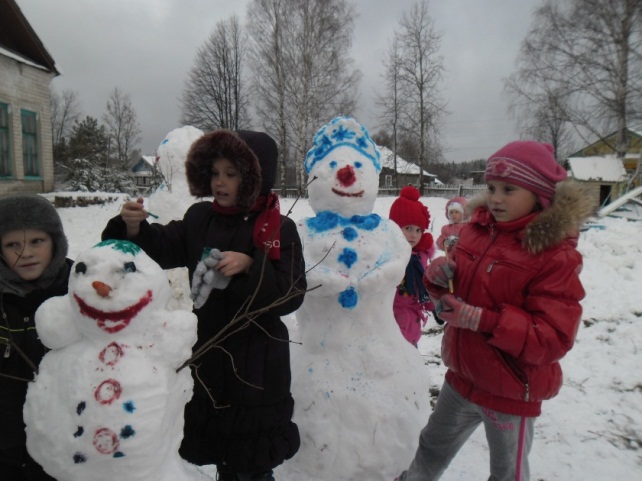 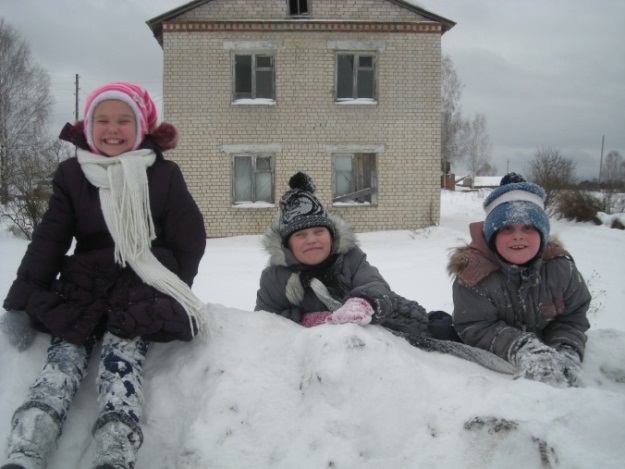 Игровая.
Мы любим настольные игры, знакомиться с животными,читать книги малышам.
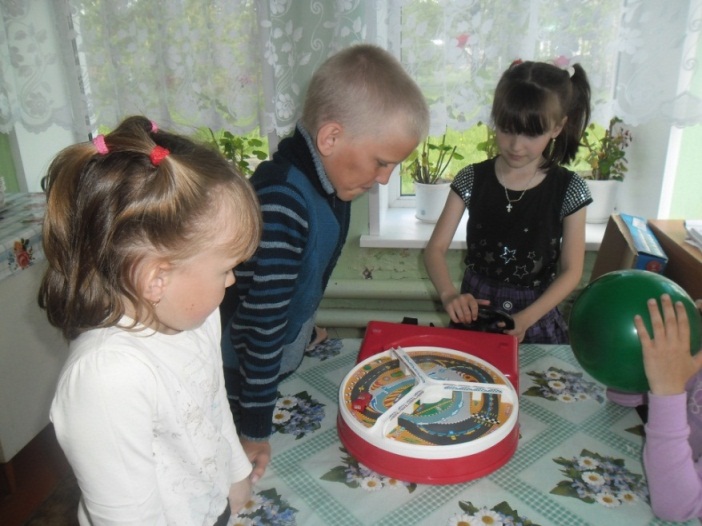 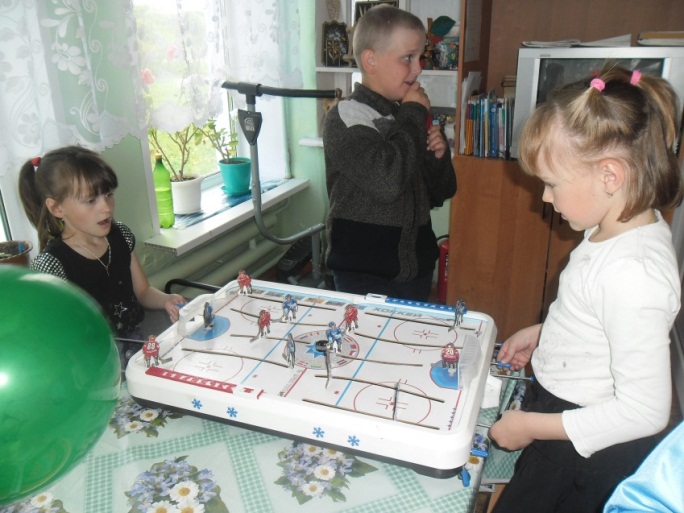 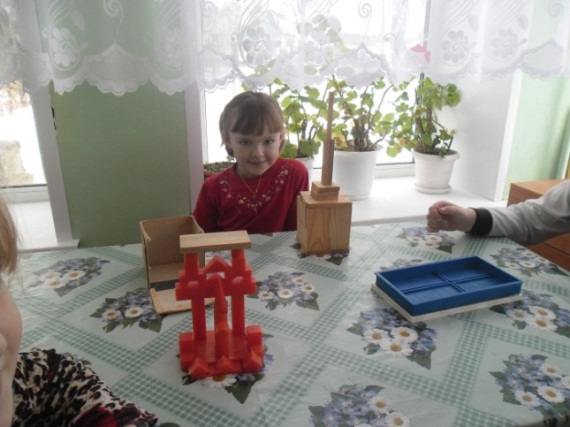 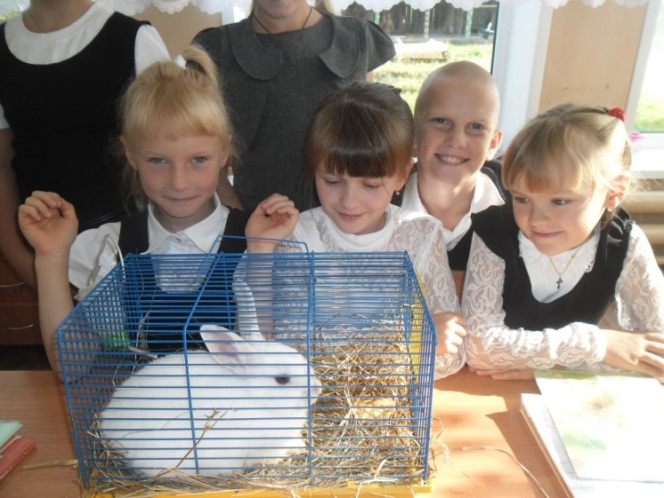 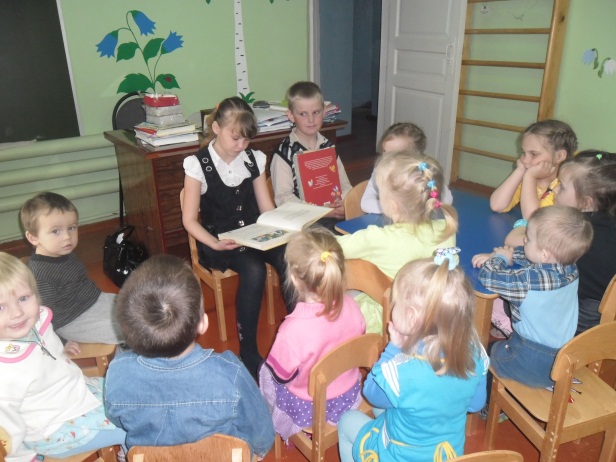 До новых встреч!
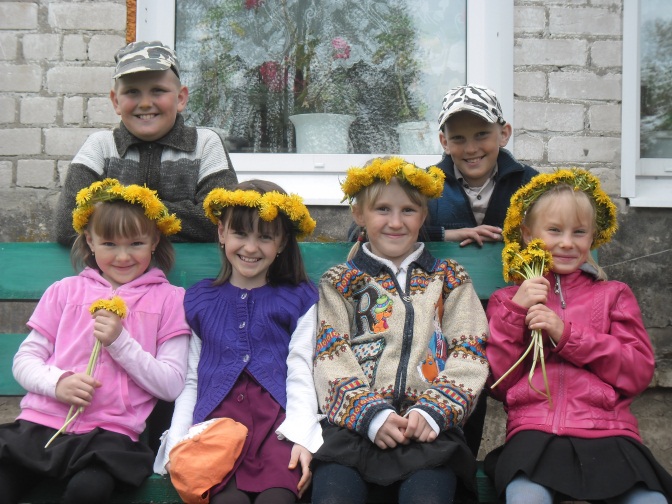 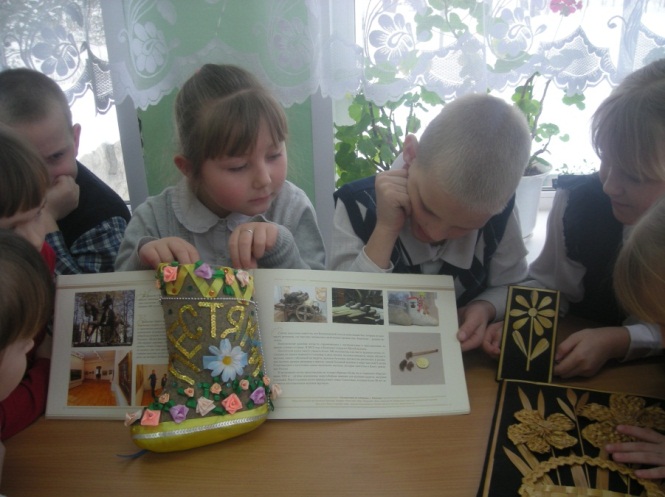 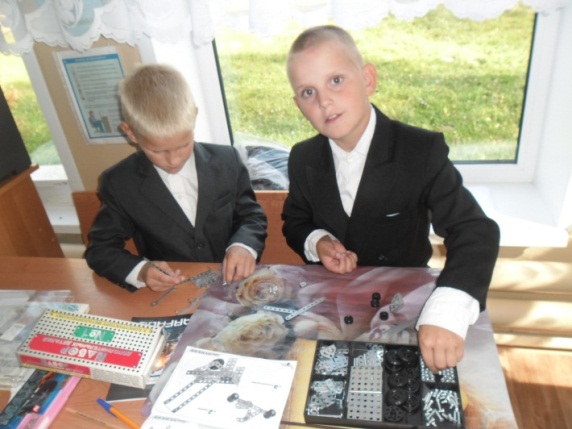